Introduction to Ads/CFT for Nuclear physicists
Sang-Jin Sin (Hanyang U.)
@Muju Resort 2011.02.28
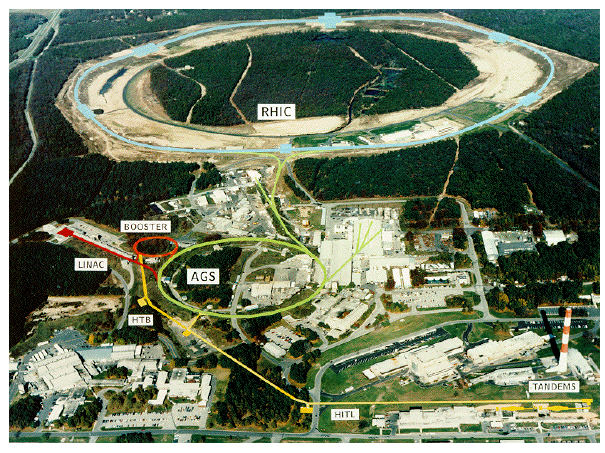 Contents
Why AdS/CFT? 
holographic QCD and RG Flow. 
Finite Temperature and Confinement 1
History: from QCD string to D-brane
How AdS Emerges
AdS/CFT and its basic structure
Chemical potential 
Finite Temperature and Confinement 2
 What we can do with it.
1. Why AdS/CFT for Nuclear Physics?
Shear viscosity /entropy densityexperiment:  <0.1for pQCD: for String Theory : 1/4π =0.09
The method string theory used is AdS/CFT
Plan of the session:
SJS  :  basic concepts
Y.  Kim: Bottom up 
Y.  Seo:  Top down 
K. Jo:  Two point functions.

Aim of the talk is a communication:                       what can we do together. 

After I show a few pictures, 
I will just answer your questions.
Geometrization of RG flow
One way to view the AdS/CFT
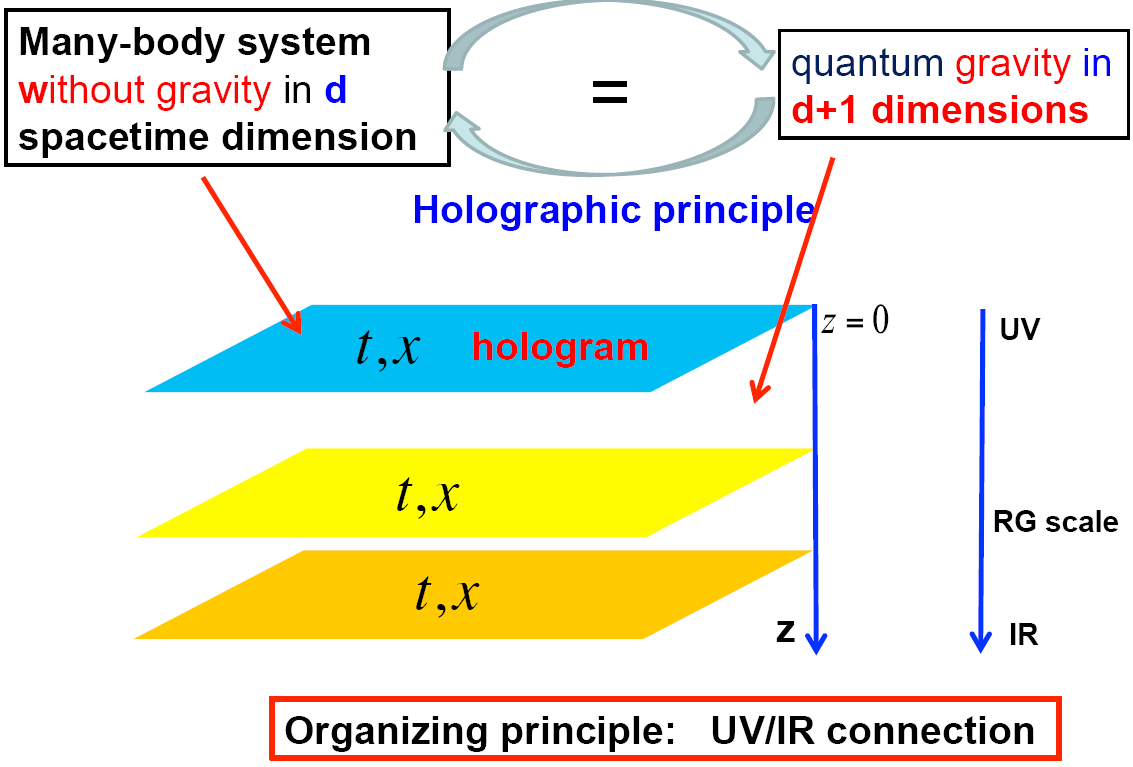 Temperature
Confinement v.s deConfinement
Confinement v.s deConfinement
Confinement v.s deConfinement
History: from QCD string to D-brane
Confinement  Flux string 
QCD string
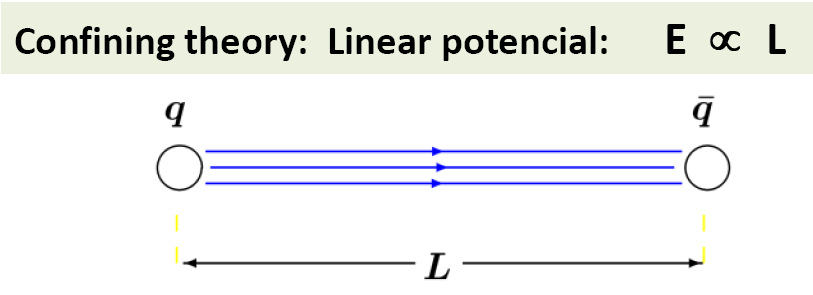 . QCD string was good for  Regge strajectory
Open string theory
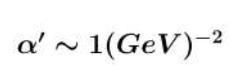 Spin 1 is a massless spectrum  photon , gluon?
History
Bad for parton behavior
So QCD string is good for low E and bad for the high energy. 
Negative beta function of QCDimplied Asymptotic freedom. 
QCD string was dead in 1973.
Closed string 1974
Found graviton in Closed string

Paradigm shift :  alpha’ is changed from 
 1GeV  to Plank scale.
D-brane
Dirichlett boundary condition 
D-brane = black p-brane with charge. (Polchinski) Dp, 
Its vibration = open string modes
  closed string in  warped geometry. 
If lambda>>1, gs<<1 
Gravity description is valid.
… too much constraint. Let go to board.
Contents
Why AdS/CFT? 
holographic QCD and RG Flow. 
Finite Temperature and Confinement 1
History: from QCD string to D-brane
How AdS Emerges
AdS/CFT and its basic structure
Chemical potential 
Finite Temperature and Confinement 2
 What we can do with it.
What can we do with it.
Phase transition, equation of state. 
Two point function    Transports. Spectral fct           Viscosity conductivity heat cd
Elliptic flow(time dependence)
Dissipation and energy loss. (dragging) 
Meson/Baryon  spectrum 
Symmetry energy
Lepto and Photo emission rate …….
Conclusion
Almost everything can be calculated in terms of ads/cft.
Model dependence and deviation from the real qcd is not controlled yet. 
Can we bypass qcdhqcd v.s exp?